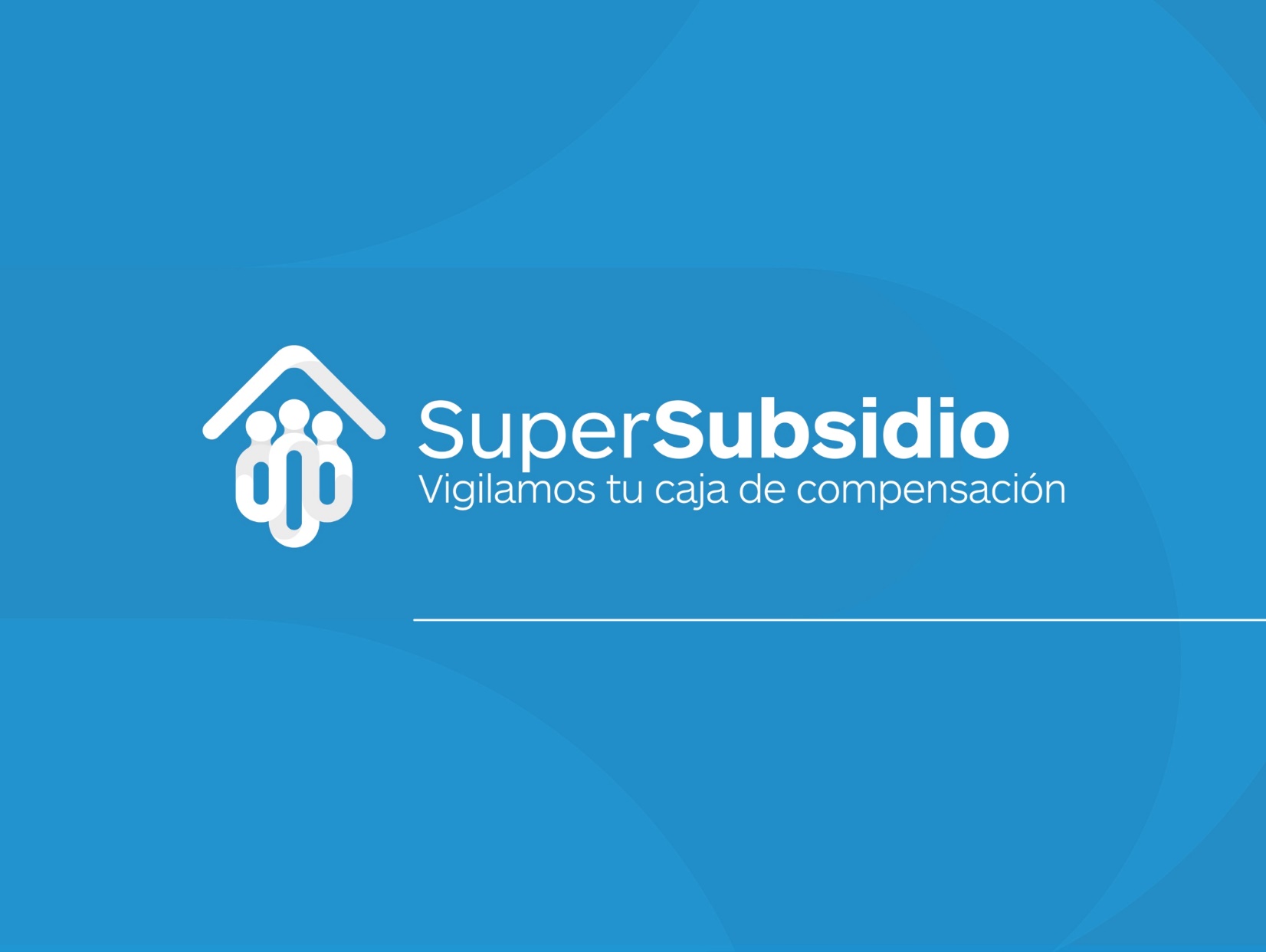 Observatorio del sistema del Subsidio Familiar (2020-2022)

Superintendencia Delegada para Estudios Especiales y Evaluación de Proyectos.
Delegada para Estudios Especiales y la Evaluación de Proyectos
Profesionales a cargo: Martha Lucía Gómez R, Jeimy Jazmin Prieto P, Luis Alfonso Onzaga B
Un Observatorio
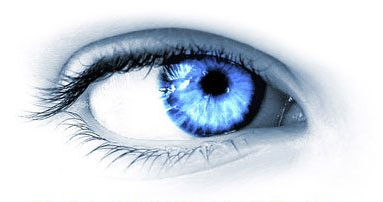 El Observatorio del Sistema del Subsidio Familiar, tiene la finalidad de realizar investigaciones, diagnósticos, estudios y evaluación de resultados que serán los insumos para el desarrollo de políticas y facilitar la toma de decisiones, a la vez que provee información consolidada y centralizada sobre el tema.
Fases del Observatorio del Sistema del Subsidio Familiar de la SSF.
Fases del Observatorio del Sistema del Subsidio Familiar de la SSF.
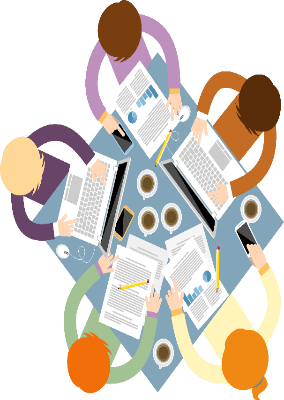 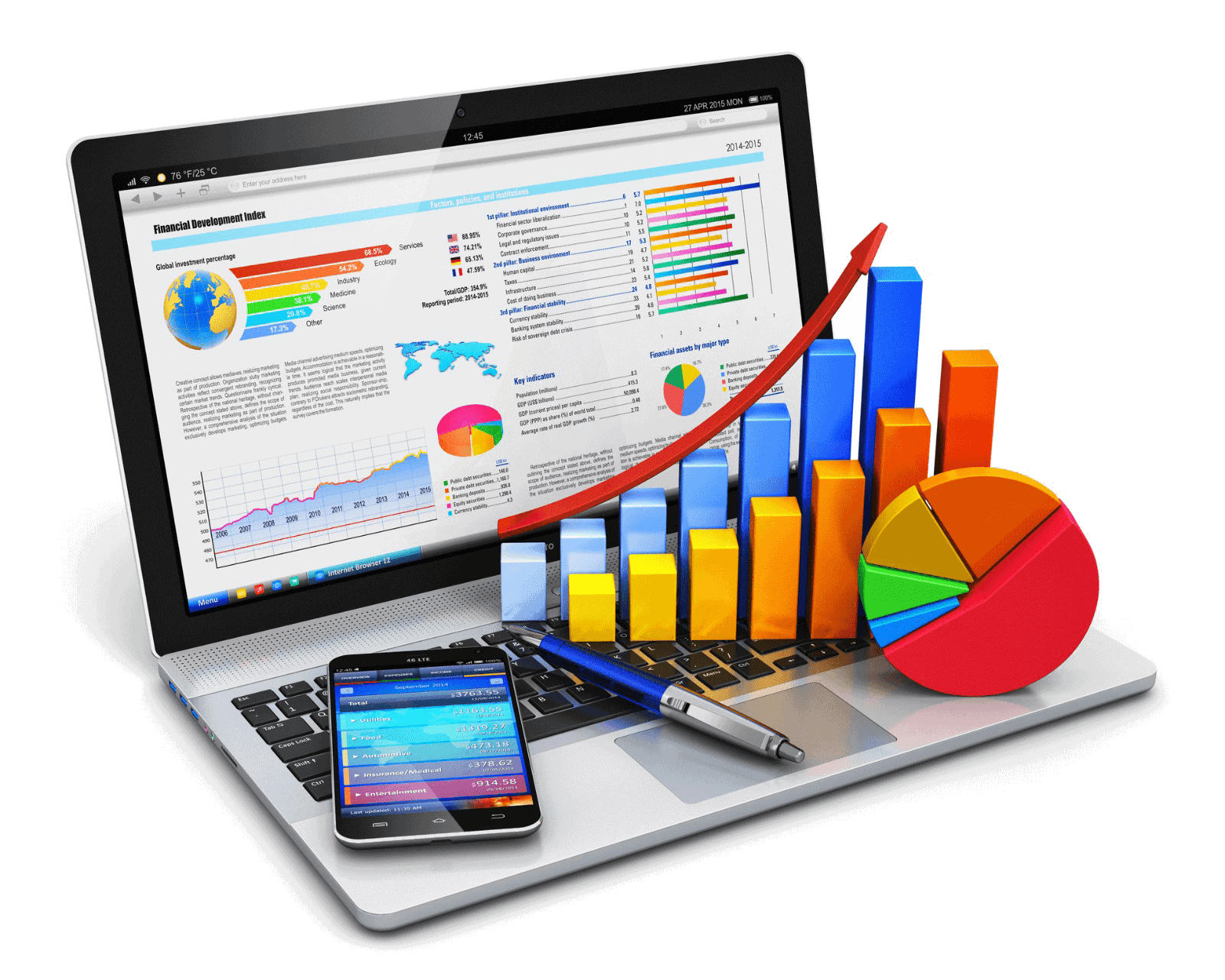 Fase I
Se definió el nombre del Observatorio.
Se realizo Benchmarking de Observatorios en Colombia y América Latina 
Se desarrollo del Logo del Observatorio.
Se desarrollo el documento marco del Observatorio.
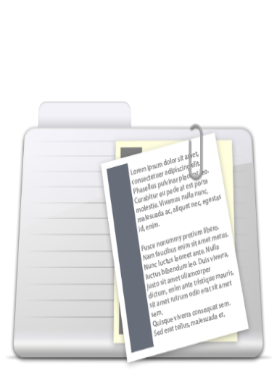 ¿Qué es un Observatorio Social?
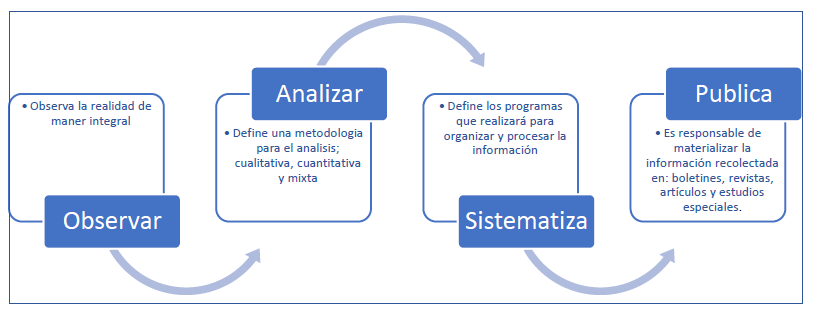 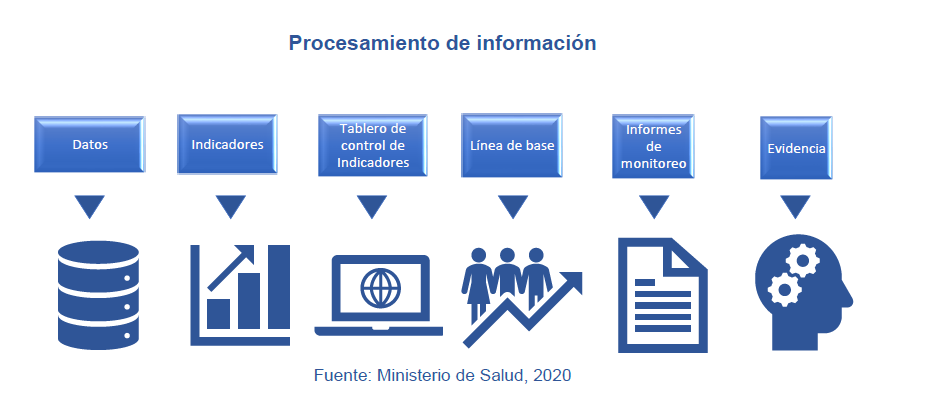 Acciones para el diseño y construcción del Observatorio del Sistema del Subsidio Familiar
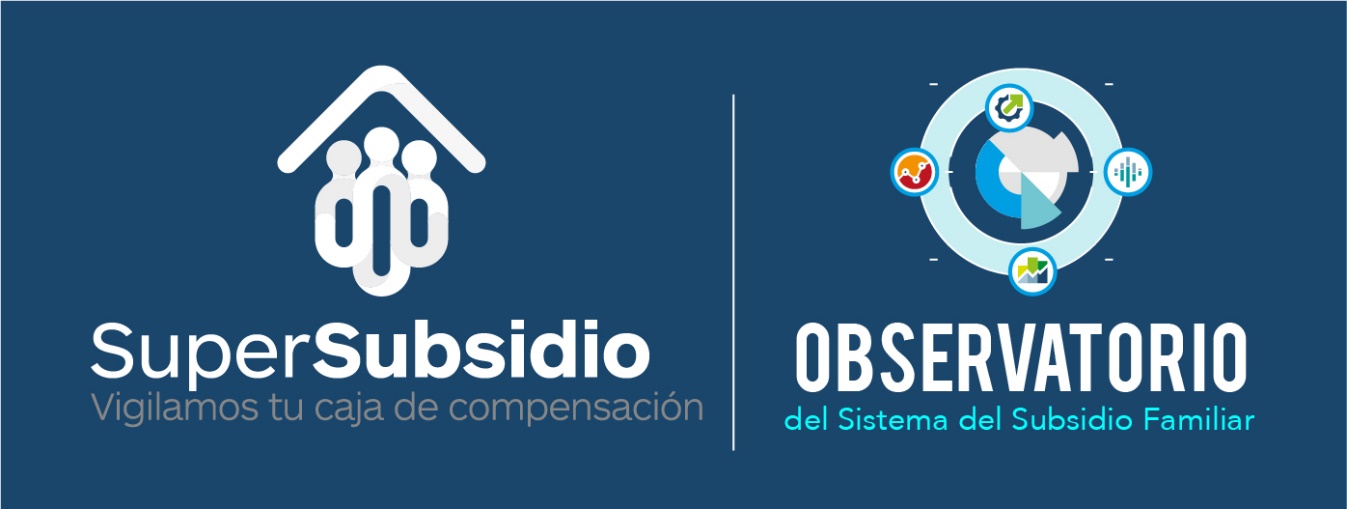 Logo y nombre del Observatorio
Fase II
Actos administrativos
Resolución Número 0478 de 2021
Resolución Número 0479 de 2021
Se encuentra en proceso de articulación el procesamiento de datos con la Oficina de Tecnologías de la Información
Selección de indicadores por cada línea de investigación.
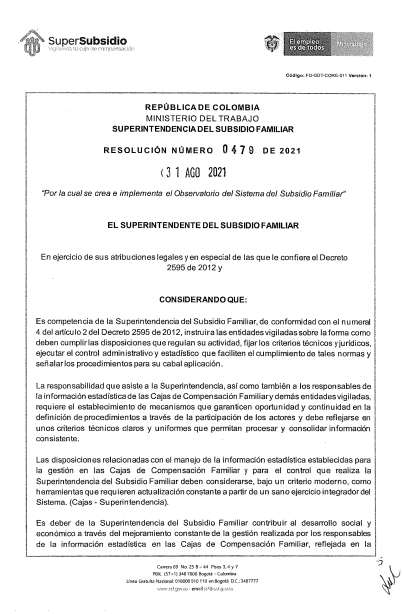 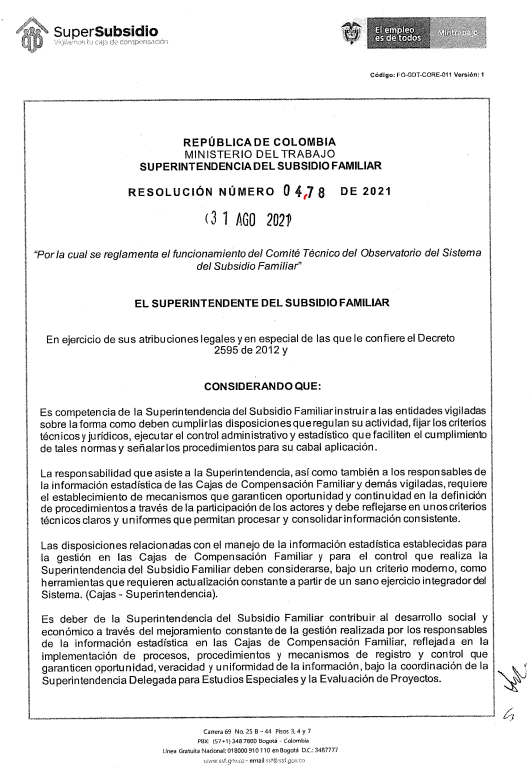 Misión 						Visión
En el 2024 ser reconocido como el referente de información y procesamiento de datos del Sistema del Subsidio Familiar en Colombia.
Proponer, evaluar, publicar y socializar investigaciones mediante fuentes de información internas y externas, con el fin de generar conocimiento e insumos para formulación de políticas y toma de decisiones que coadyuven a mejorar las condiciones de la población vulnerable en el marco del Sistema del Subsidio Familiar, a la vez que se disponga de información consolidada relevante y de consulta rápida sobre el Subsidio Familiar.
Objetivos Estratégicos
Ampliar el conocimiento de las partes interesadas sobre el Sistema del Subsidio Familiar involucrando diferentes instancias en la SuperSubsidio y actores del Sistema.
Fortalecer la SuperSubsidio mediante la analítica de datos de la información reportada por las Cajas de Compensación Familiar para consulta periódica a diferentes niveles y perfiles de usuarios que permita consultas estandarizadas de las principales estructuras disponibles en la Superintendencia del Subsidio Familiar.
Generar lineamientos de investigación, diagnósticos estudios y evaluación de resultados del Sistema del Subsidio Familiar.
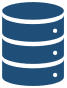 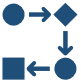 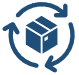 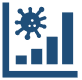 Alcance y propuesta de valor
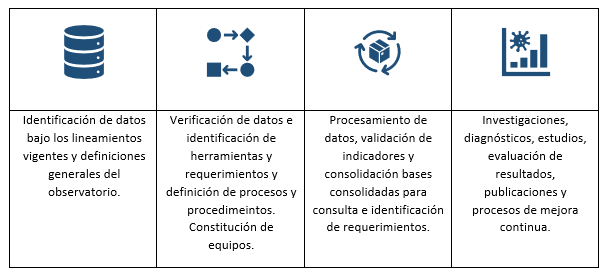 Líneas de Investigación
Plan de Trabajo 2021
Plan de Trabajo diseño e implementación 2021-2024
Plan de Trabajo 2022
Plan de Trabajo diseño e implementación 2021-2024
GRACIAS